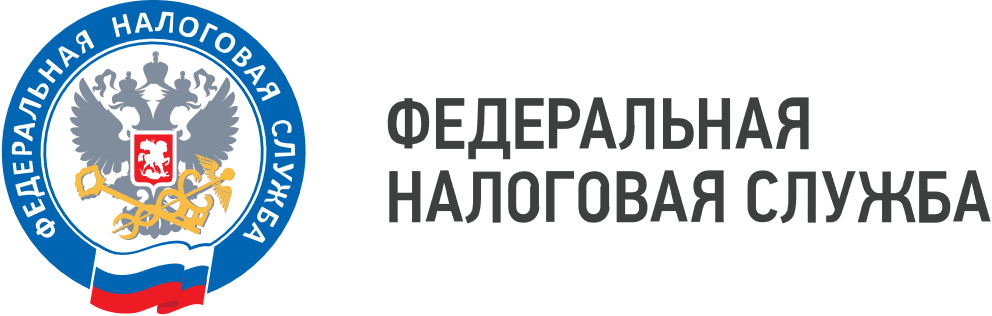 WWW.NALOG.GOV.RU
Как представить декларацию 3-НДФЛ через Госуслуги – пошаговая инструкция
Для предоставления сведений о доходах, полученных в 2024 году, необязательно личное посещение налогового органа. Приморцы могут подать декларацию 3-НДФЛ через портал Госуслуги. Как это сделать разъясняет УФНС России по Приморскому краю.
   Прежде чем обратиться к Госуслугам, налогоплательщику необходимо сформировать декларацию 3-НДФЛ с помощью программного обеспечения «Декларация». Скачать его можно на официальном сайте ФНС России в разделе «Физические лица». В этом же разделе размещена видеоинструкция по заполнению декларации при помощи программного обеспечения. Ознакомиться с ней можно в любое удобное время. 
    Декларация сформирована. Теперь можно приступить к её отправке в налоговый орган по месту учёта. Для этого следует зайти в свою учётную запись на портале «Госуслуги», перейти в раздел «Услуги», затем в раздел «Штрафы налоги». Последний шаг – раздел «Отправить декларацию 3-НДФЛ». После перехода в раздел у налогоплательщика будет право выбора: представить декларацию в рамках декларационной кампании или с целью получения налогового вычета. Так как необходимо отчитаться о полученном доходе, выбираем «Задекларировать доход».
    После этого останется только заполнить личные данные, прикрепить к заявлению сформированную декларацию и, при необходимости, подтверждающие документы, а затем подписать декларацию и заявление при помощи приложения «Госключ».
    Управление напоминает: крайний срок представления декларации 3-НФДЛ – 30 апреля 2025 года. Уплатить исчисленный в декларации доход необходимо будет не позднее 15 июля 2025 года. 
    С нюансами декларационной кампании-2025 можно ознакомиться при помощи специальной просмостраницы на официальном сайте Службы.
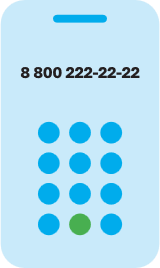 8 (800) 222-22-22
Бесплатный многоканальный телефон контакт-центра ФНС России